Access to Finance
The main challenge for enterprise development
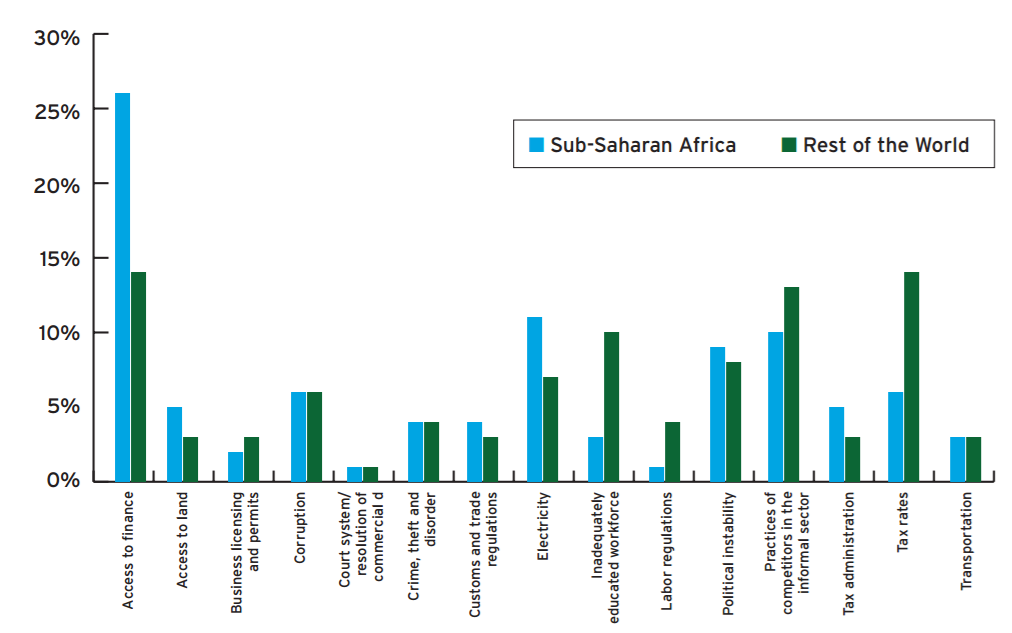 Access to Finance
Different needs, different products, different providers
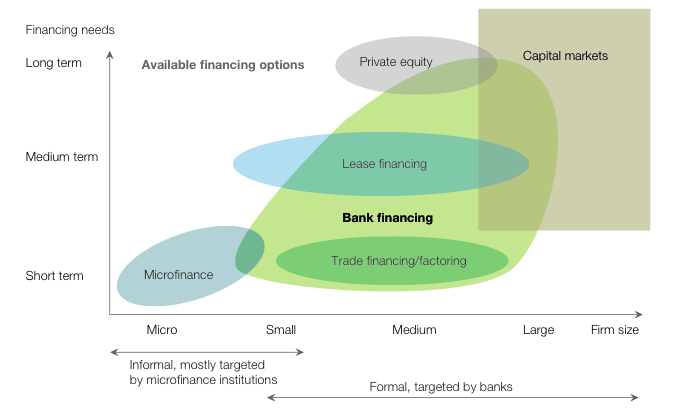 [Speaker Notes: DIFFERENTIATED APPROACH 
SIZE, STAGE OF GROWTH, FORMAL OR INFORMAL]
Access to Finance
What can a donor do?
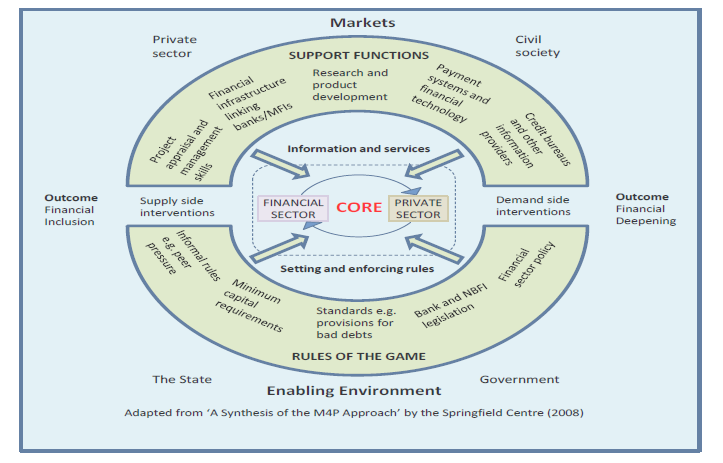 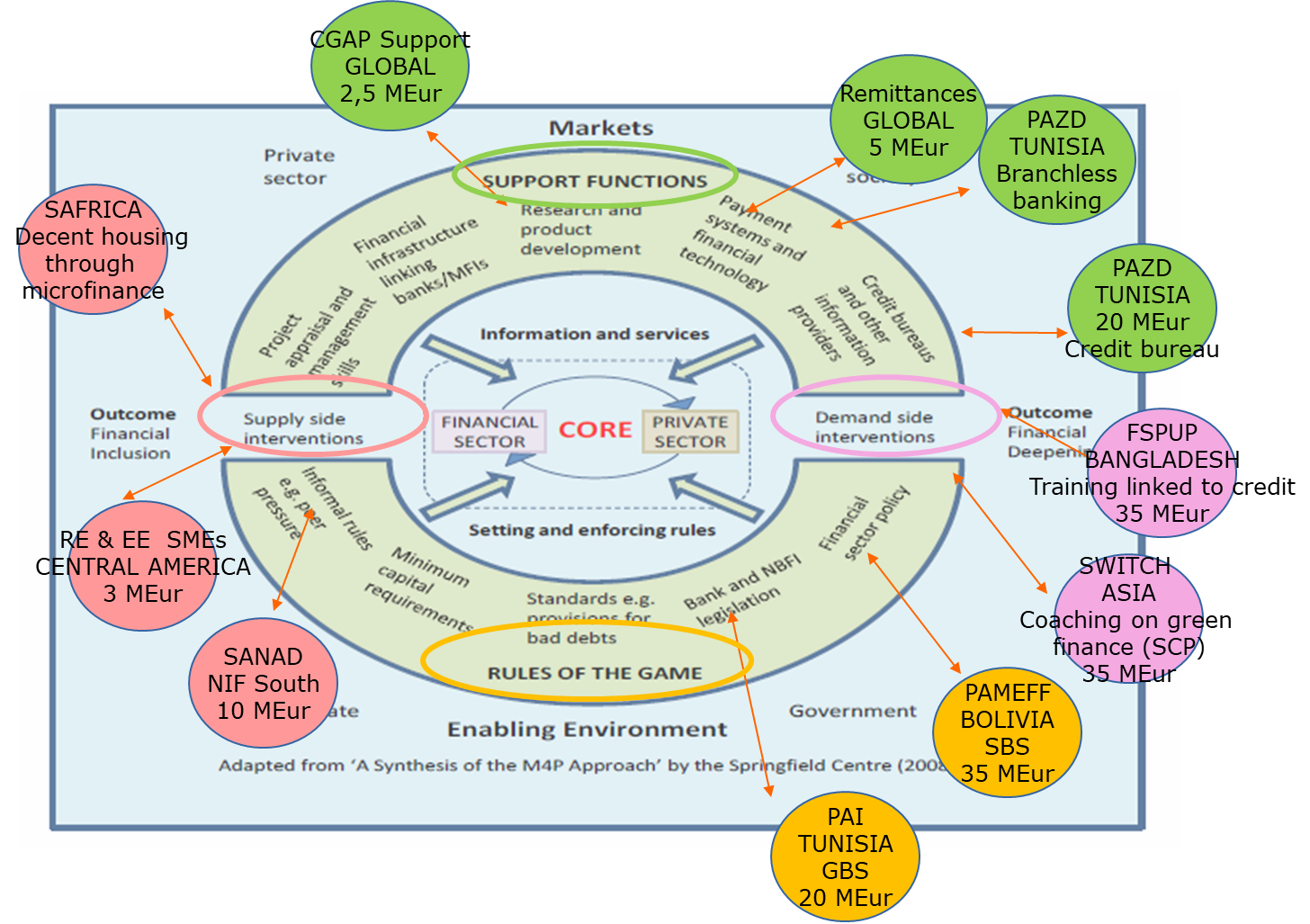 Access to Finance